Антиоксиданты
Е 300 - 399
11 класс
Новодолинской школы
Ширзай Лиза
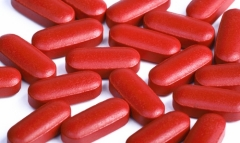 Антиоксиданты
Что такое антиоксиданты? В перечне ЕС этот класс пищевых добавок обозначен номерами в интервале от Е300 до Е399. Антиокислители прерывают реакцию самоокисления пищевых компонентов в продукте питания. Эта реакция происходит в результате контакта пищевого продукта с кислородом, содержащимся в воздухе и самом продукте. Тем самым они защищают жиры и жиросодержащие продукты от пригорания и прогоркания, предохраняют овощи, фрукты и продукты их переработки от потемнения и преждевременного гниения, замедляют ферментативное окисление вина, пива и безалкогольных напитков.
Антиоксиданты
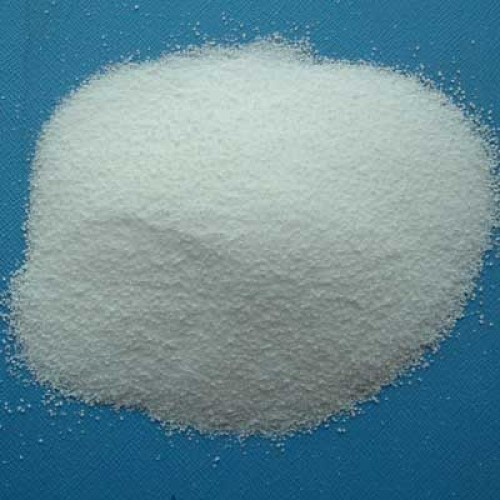 Основная задача антиоксидантов – продлить срок хранения продуктов питания. Но ведь и консерванты предназначены для того же. Если консерванты препятствуют биологической порче продукта под влиянием микроорганизмов и бактерий, то антиоксиданты предотвращают их химическое окисление.
Аксорбиновая кислота
Е300
Механизм действия
Замедление процесса окисления путем взаимодействия с кислородом воздуха, прерывая реакцию окисления или разрушая уже образовавшиеся перекиси. При этом расходуются сами антиоксиданты.
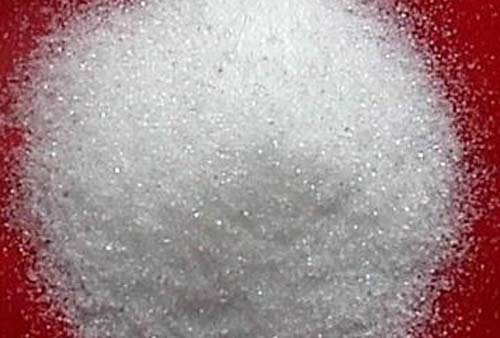 Лимонная кислота – Е330
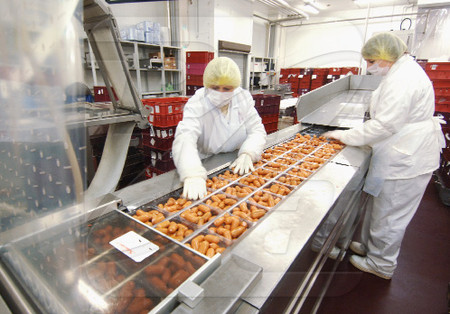 Регламентация использования антиоксидантов в пищевой промышленности
Наибольшая опасность для здоровья человека возникает при использовании антиокислителей с превышением рекомендуемой дозы. Именно поэтому существует закон о лимитированном их использовании. Однако в последнее время в массовом производстве продуктов питания применяются новые антиокислители, чье действие на здоровье человека пока не исследовано, и разрешения на использование такие пищевые добавки не имеют.
Виды антиоксидантов
Всем известны такие природные окислители как витамины, особенно аскорбиновая кислота и смеси токоферолов (витамин Е), лимонная и молочная кислота. Некоторые из них чрезвычайно полезны, оказывают ярко выраженное регенерирующее действие на организм человека. Некоторые – нейтральны и безобидны.
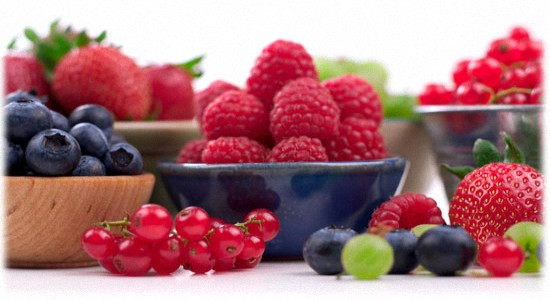 Виды антиоксидантов
Наиболее распространены, конечно же, искусственные антиоксиданты. Среди них производные фенолов: бутилгидроксианизол, бутилгидрокситолуол, изоаскорбат натрия и т.д.
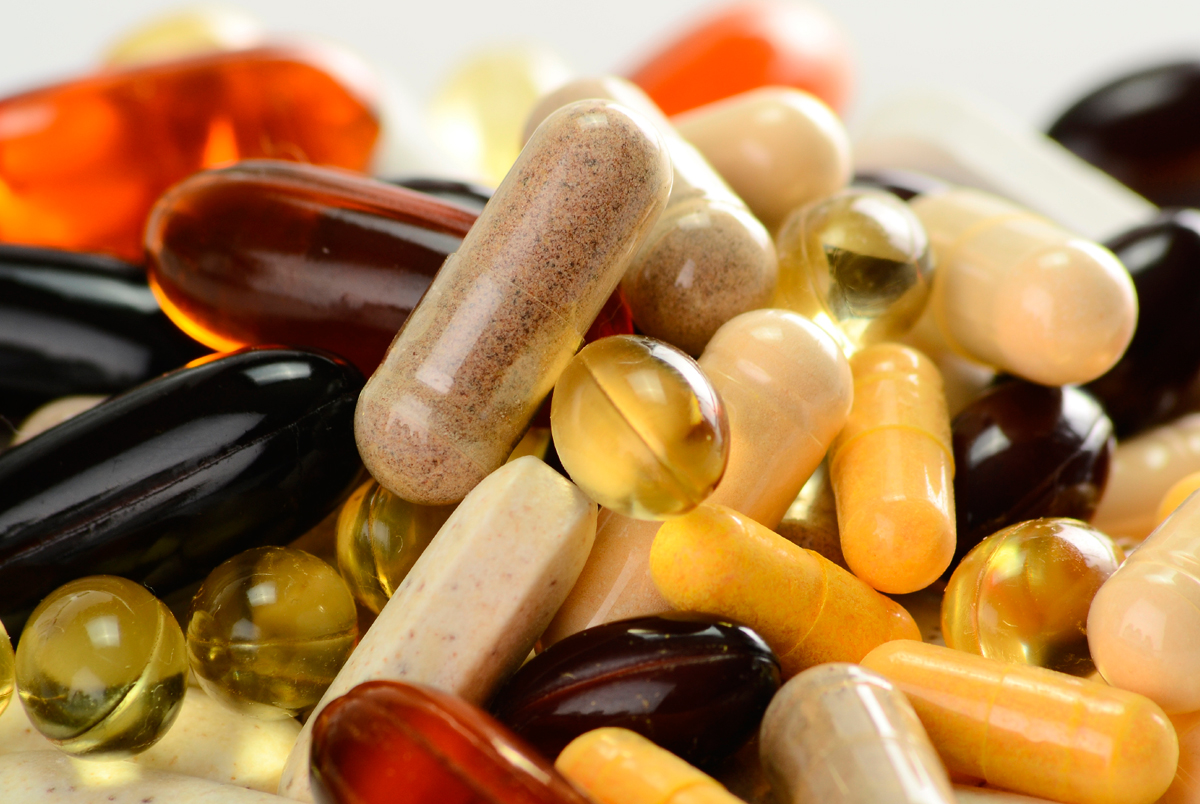 Известные антиоксиданты
Опасности антиоксидантов
Могут вызывать аллергические реакции.
Могут провоцировать онкологические заболевания.
Могут провоцировать головные боли.
Могут провоцировать заболеваний печени, почек и желудка.
Могут нарушать репродуктивную функцию.
Самые опасные антиоксиданты
Где встречаются
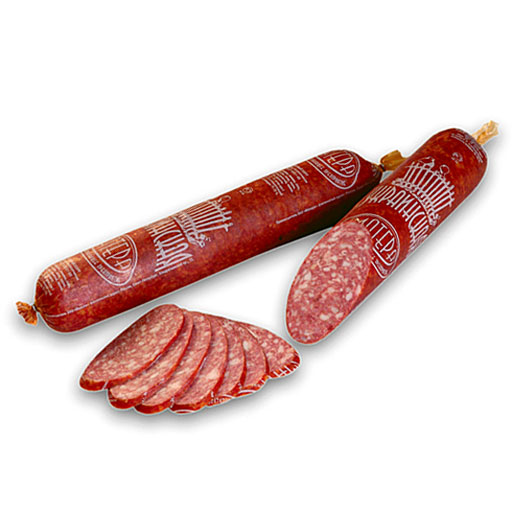 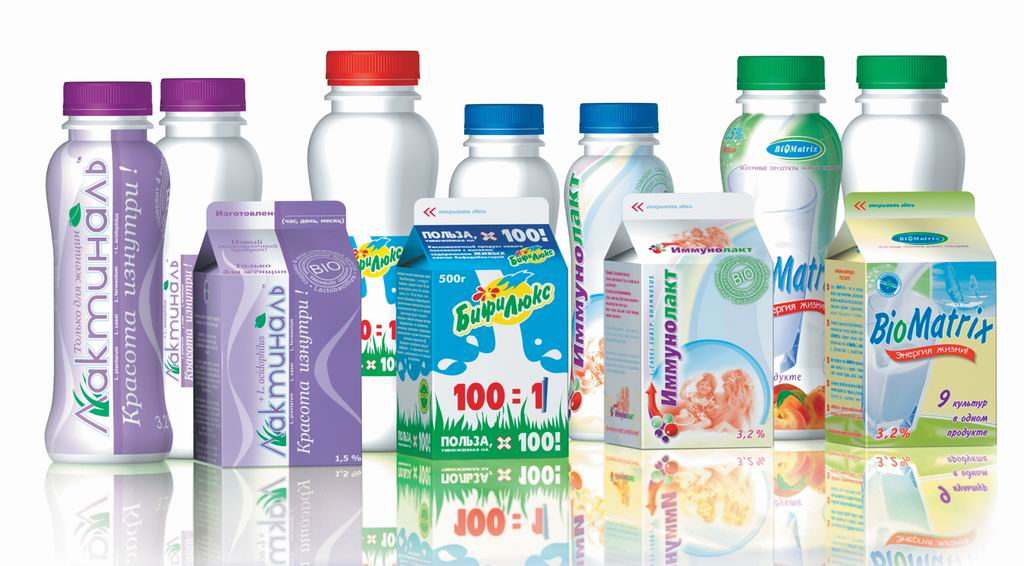 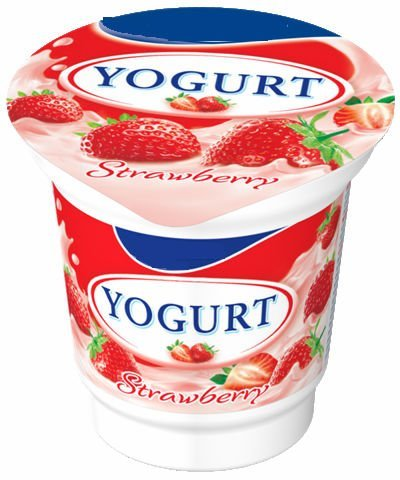 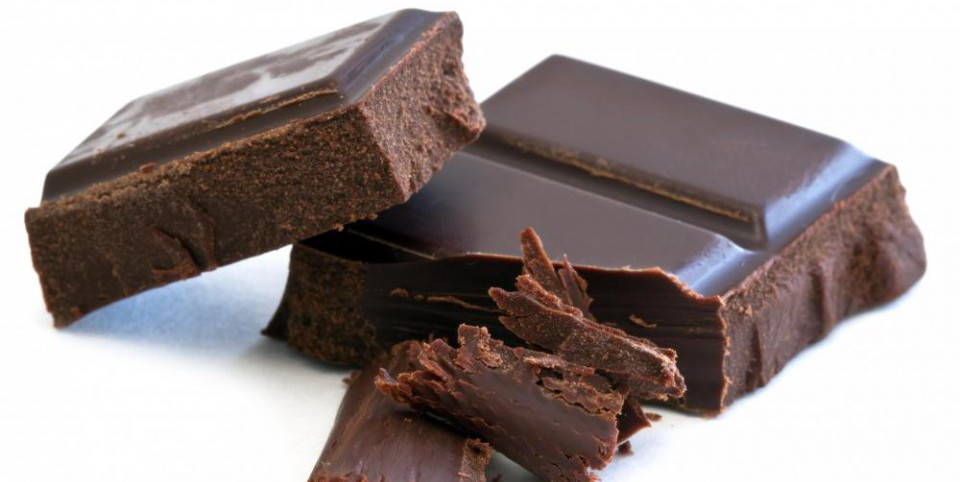 Спасибо за внимание!